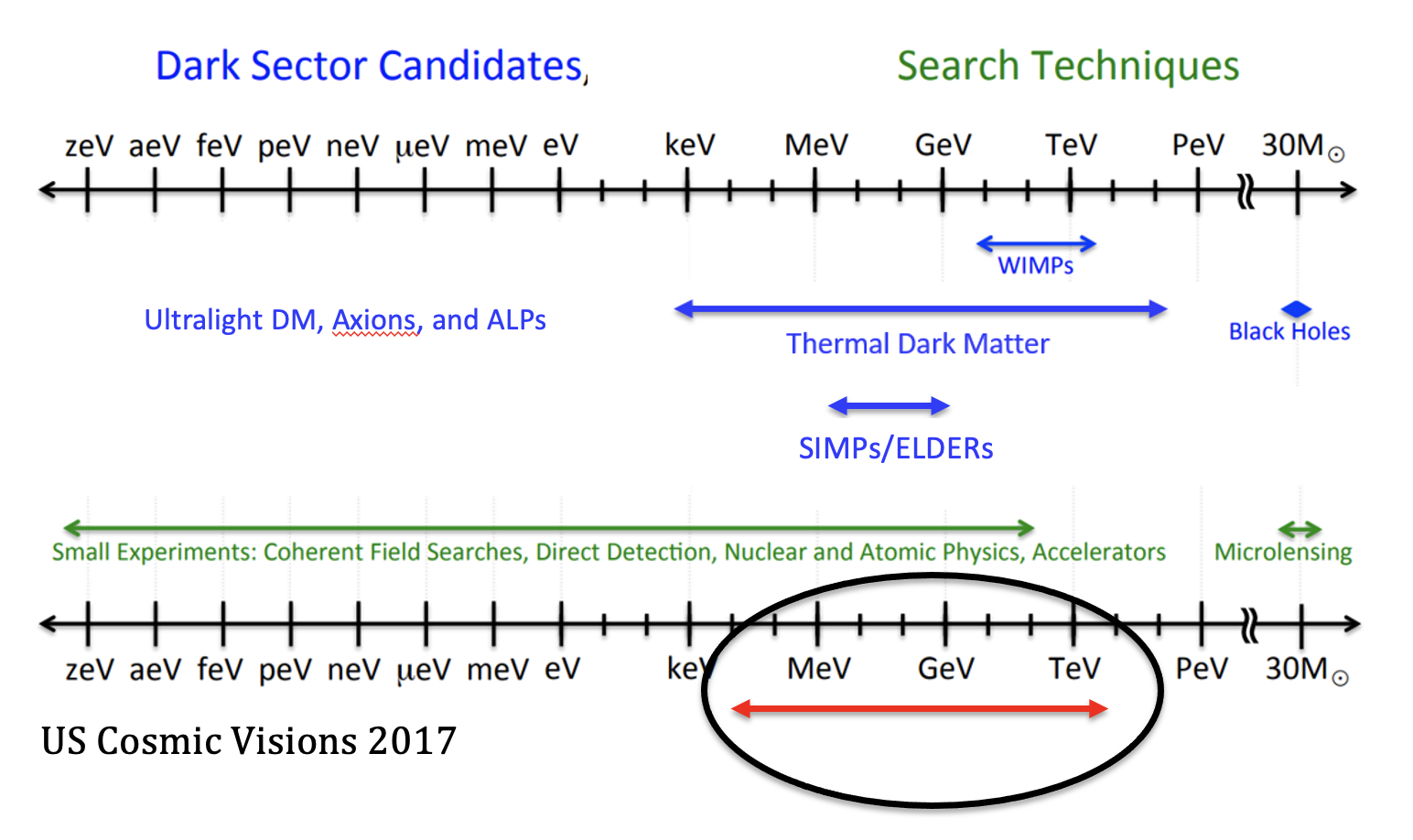 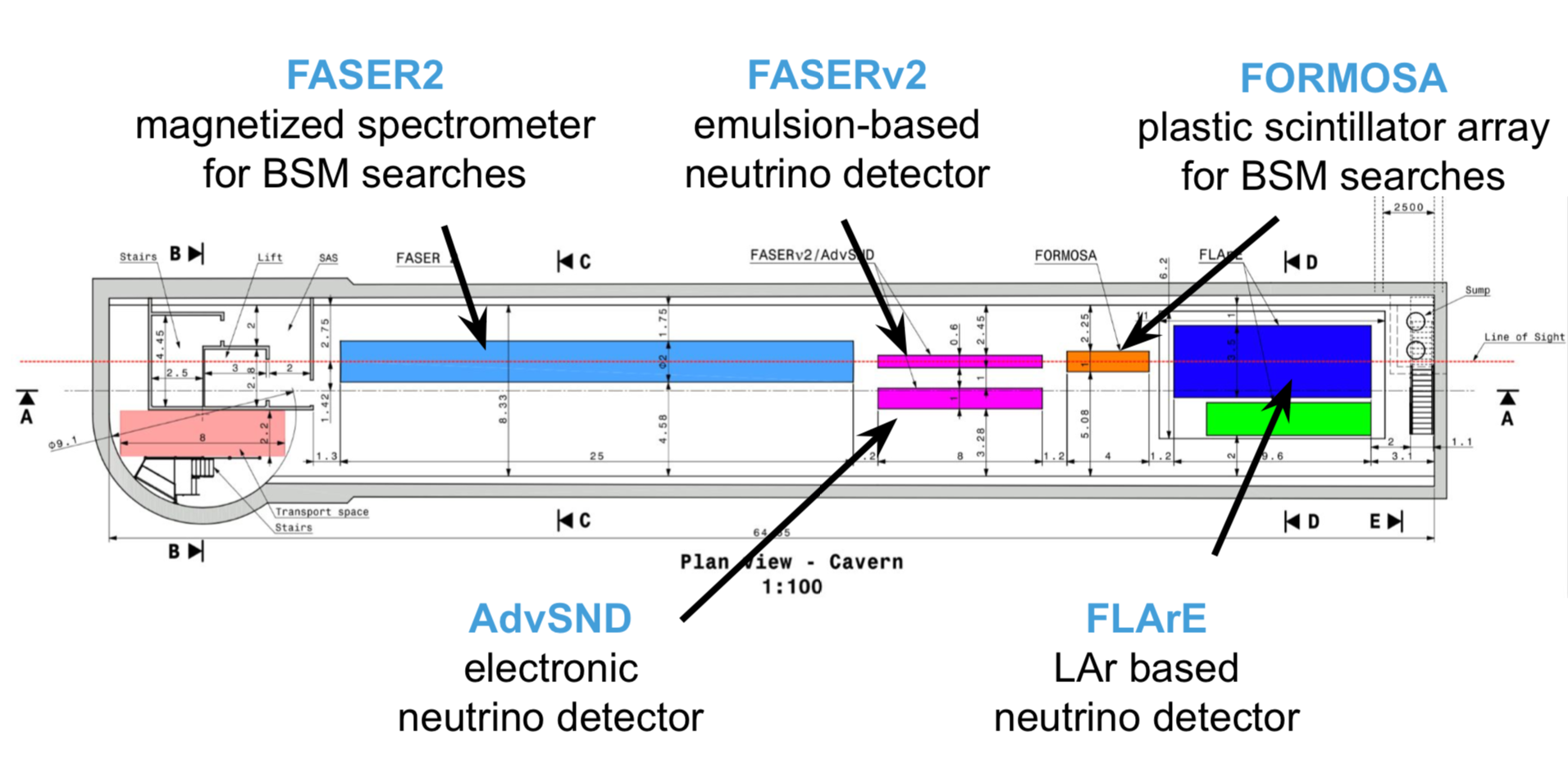 FPF
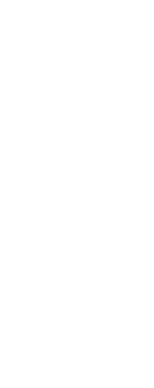 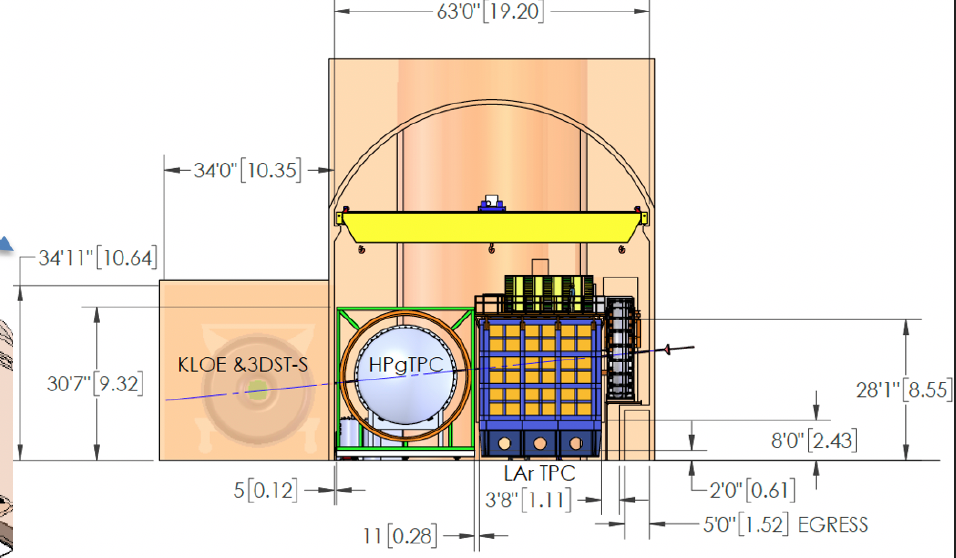 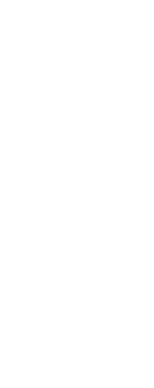 DUNE
arXiv:2002.02967, 
DUNE TDR V - I
Dark Sector in High-Intensity Experiments
Dr. Yu-Dai Tsai, University California, IrvineContact: yudait1@uci.edu ; yt444@cornell.edu 
arXiv: https://arxiv.org/a/tsai_y_1.html
1
The relevant literatures are growing fast.Let me know if I have not included your important works. I will include them to the slides
Contact: yudait1@uci.edu ; yt444@cornell.edu
2
Outline
Why study “dark sector” theories? Why sub-MeV to GeV+ region?Why accelerator (intensity) probes?
Intro to dark sector “portals”, dark matter, and anomaly motivated models 
Search overview: accelerator experiments
Search overview: large  (neutrino) observatories
3
Exploration of Dark Matter & Dark Sector
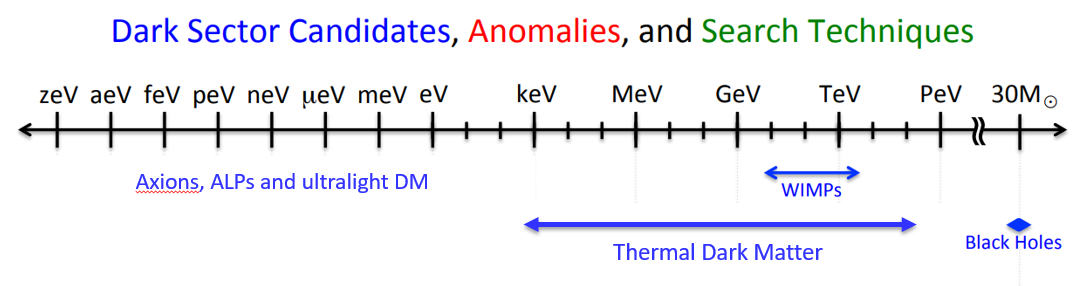 Ultralight DM, Axions, and ALPs
SIMPs/ELDERs
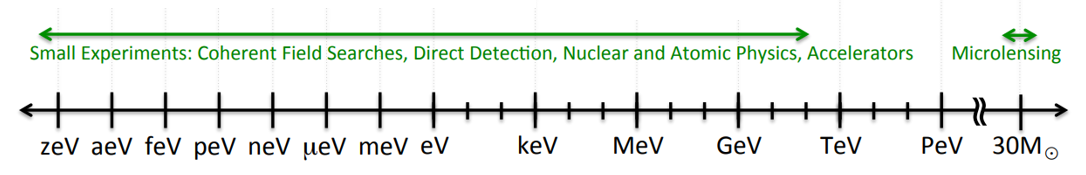 US Cosmic Visions 2017
Astrophysical/cosmological observations are important to reveal the actual story of dark matter (DM). 
Why accelerator experiments? And why Sub-MeV – GeV+?
4
Thermal Dark Matter & The Rise of Dark Sector
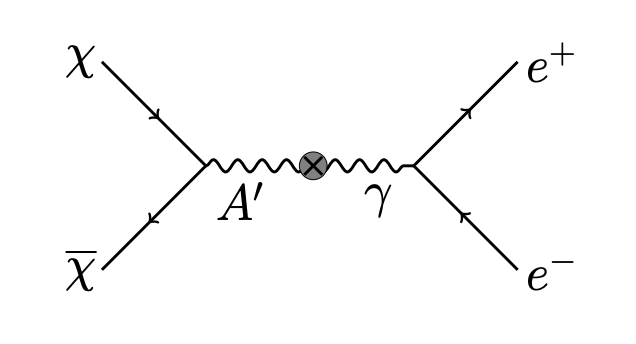 From Krnjaic
The Lee-Weinberg bound (1977’): below ~ 2 GeV, DM freeze-out through weak-Interaction (e.g. through Z-boson) would overclose the Universe (not strong enough!!).

Could consider ways to get around this but generally light DM needs light mediators to freeze-out to proper relic abundance.

Mediator is needed for a proper freeze-out: the rise of “dark sector” (DM + mediators + stuffs).

Neutrino experiments can probe both mediators & dark matter
5
“Portal” Particles
Renormalizable interactions.
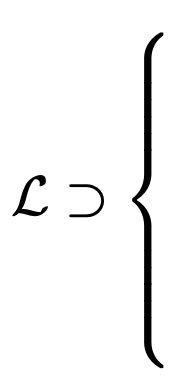 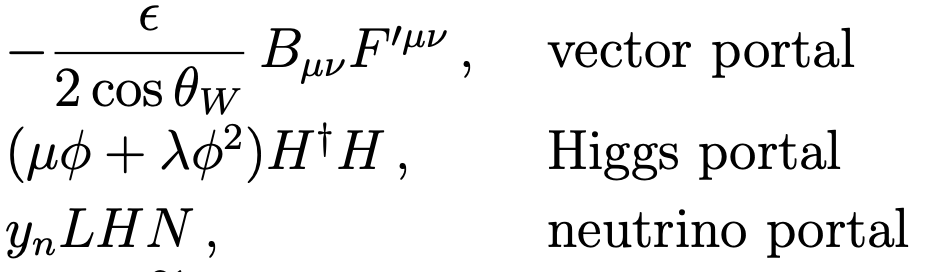 High-Dim. axion portal is also popular
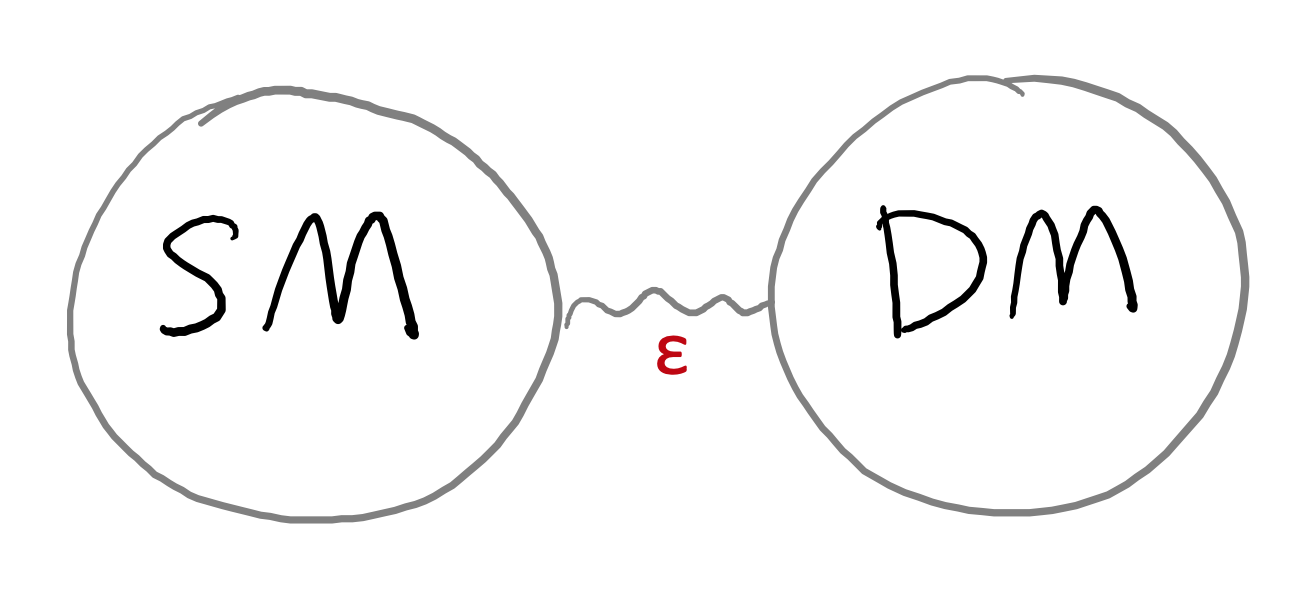 6
Why study sub-MeV – GeV+ region?
Signals of discoveries grow from anomaliesMaybe nature is telling us something so we don’t have to search in the dark? (or probably systematics?)
Yu-Dai Tsai, UC Irvine, 2022
7
Some anomalies involving sub-MeV - GeV+ Explanations
︙
Muon g-2 anomaly
LSND & MiniBooNE anomaly
EDGES result
KOTO anomaly
Beryllium anomaly
︙
Below ~ MeV there are also strong astrophysical/cosmological bounds that are hard to avoid even with very relaxed assumptions
8
Advantage of Accelerator (Intensity) Searches:Robust Probes & Constraints
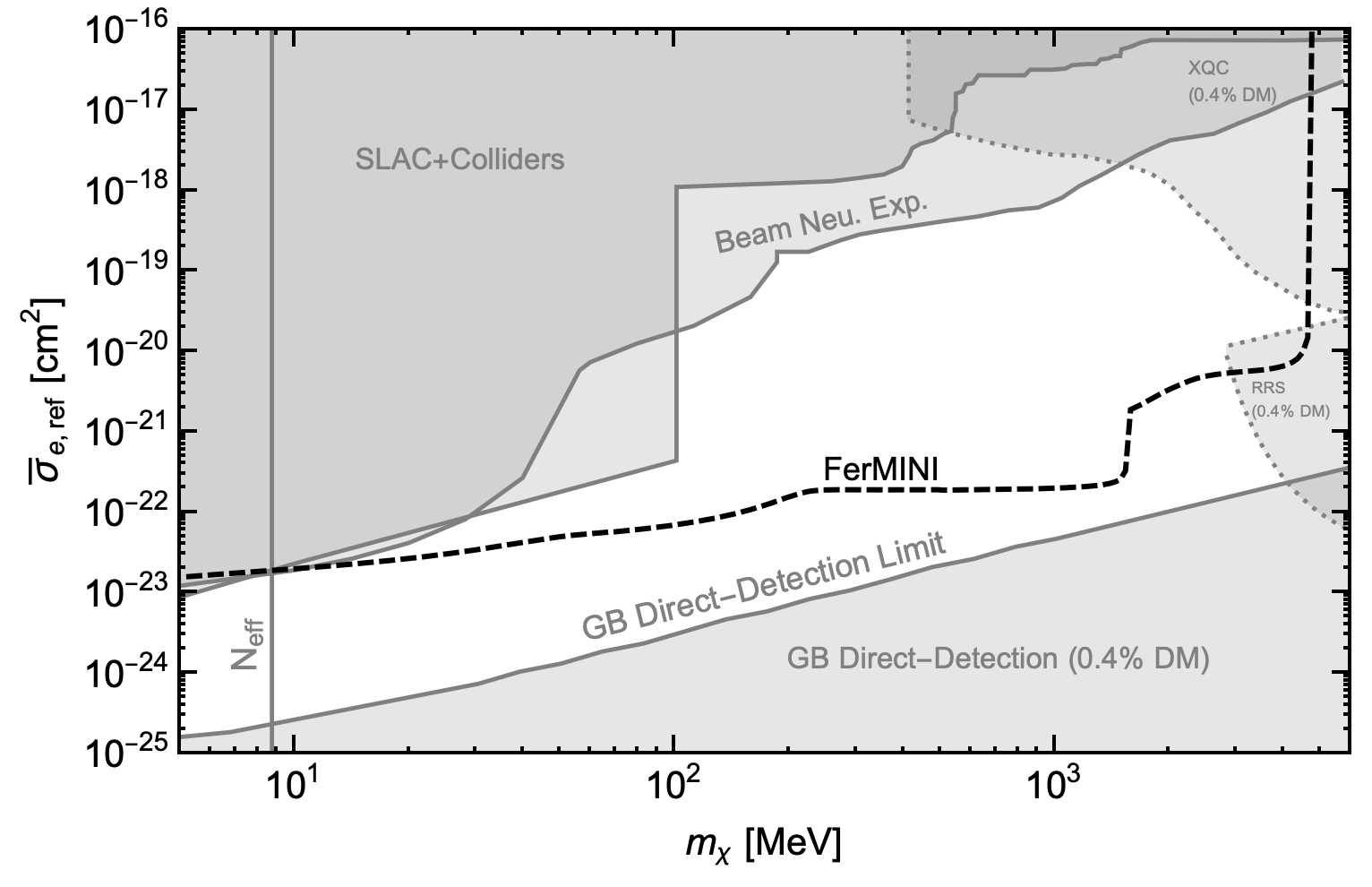 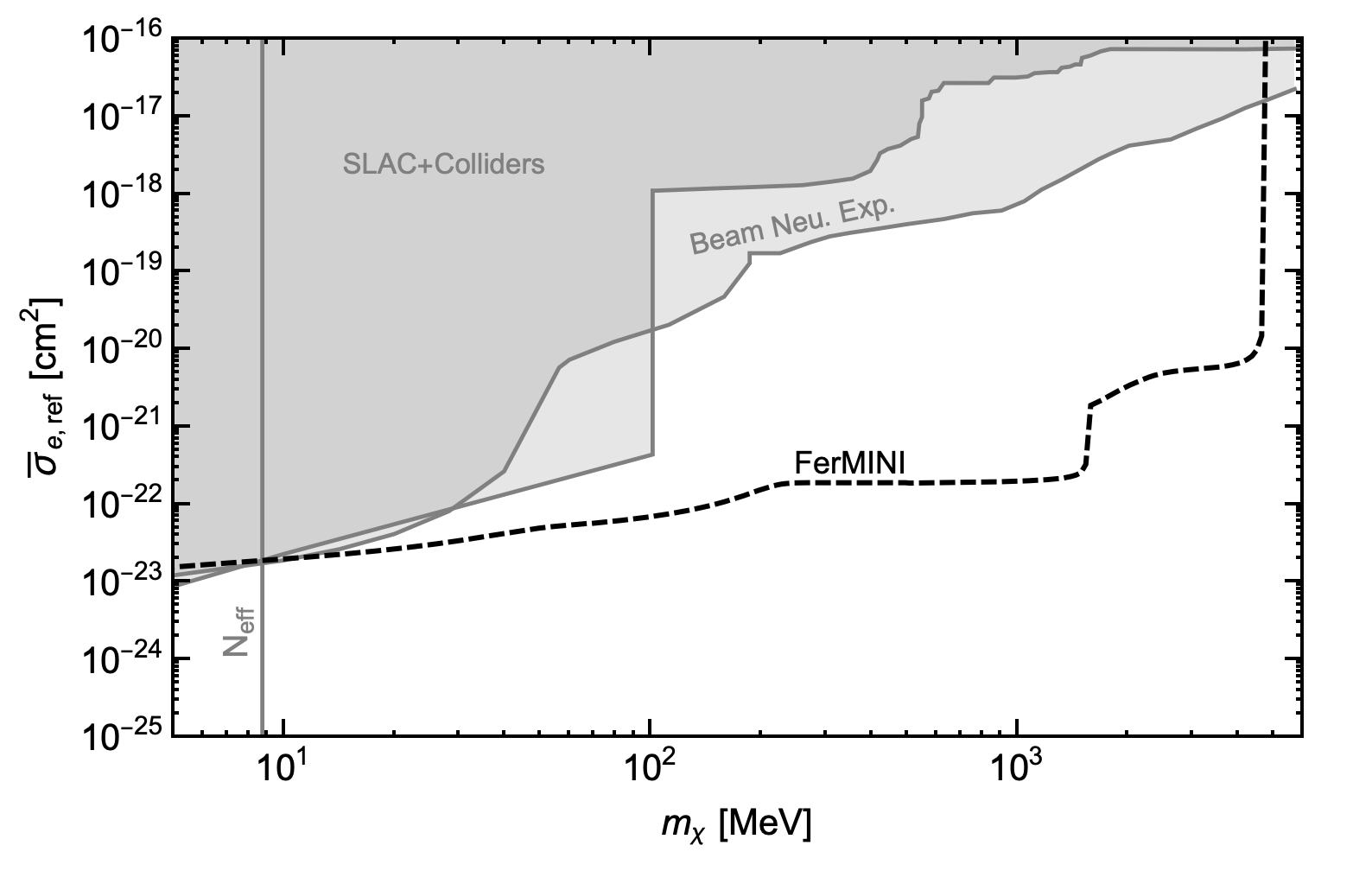 Accelerator
Accelerator
Direct-Det.
1812.03998 +  2002.11732
1812.03998 +  2002.11732 with just fixed-target probes
Also consider ambient dark matter
Produce dark particles in collisions
Same mass and interaction strength.
Different assumptions
Some details of these figures will be explained later
Same mass and interaction strength.
Different assumptions
Yu-Dai Tsai, UC Irvine, 2022
9
Energy vs Intensity Frontier
High energy frontier
Intensity frontier
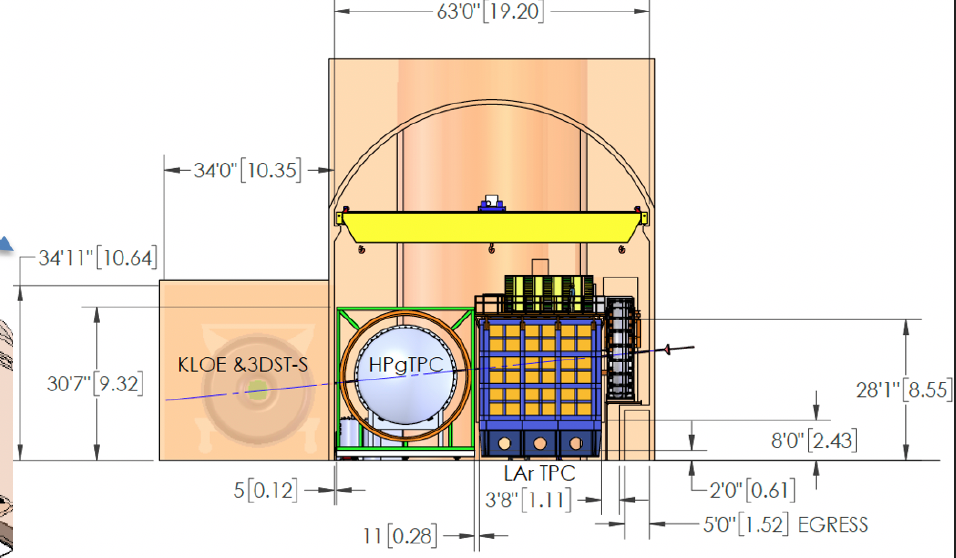 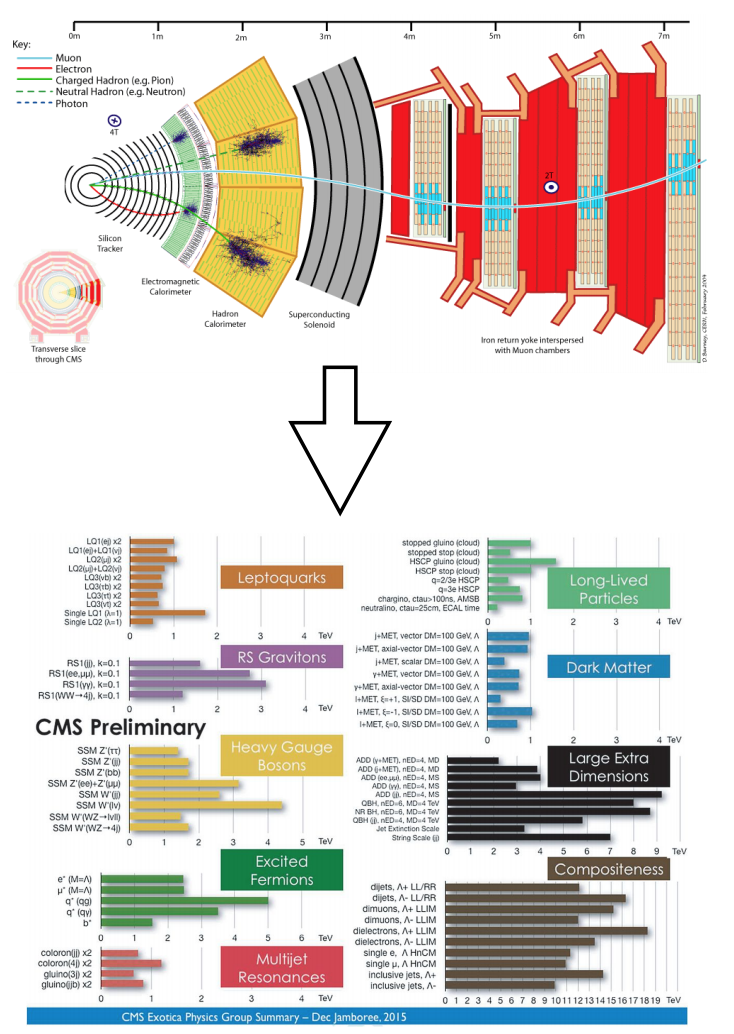 arXiv:2002.02967
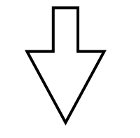 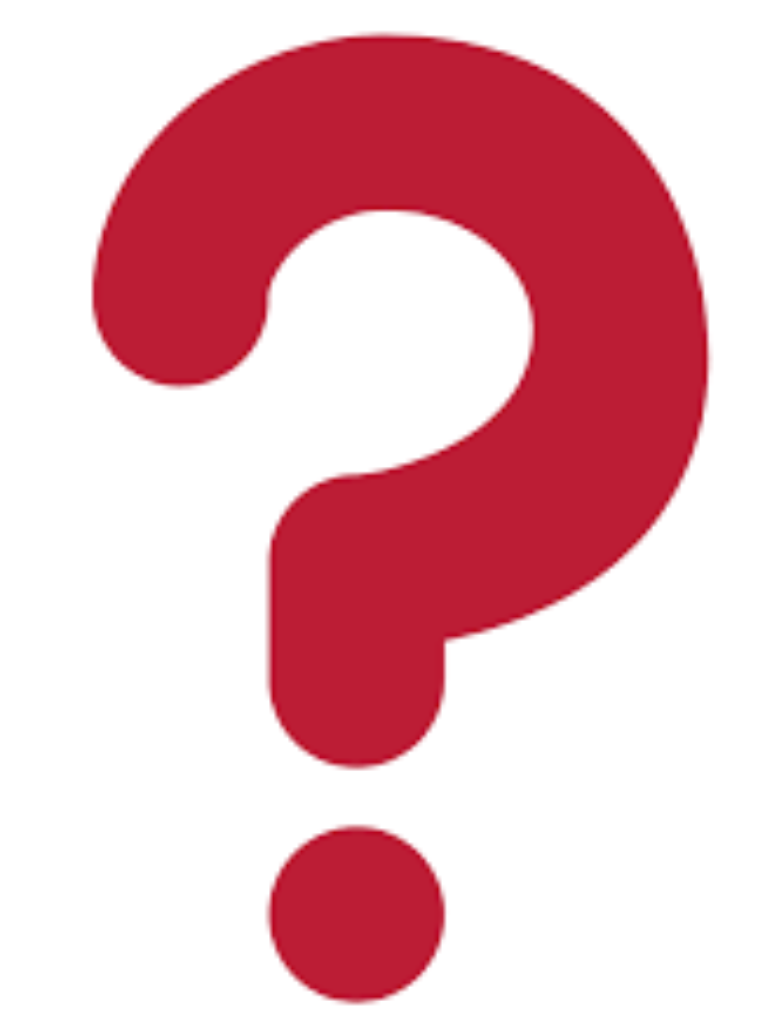 https://indico.fnal.gov/event/18430/session/8/contribution/17 redesigned from Roni Harnik’s slide
Yu-Dai Tsai, UC Irvine
10
Benchmark Models for Dark-Sector Searches
Snowmass RF06 Classification
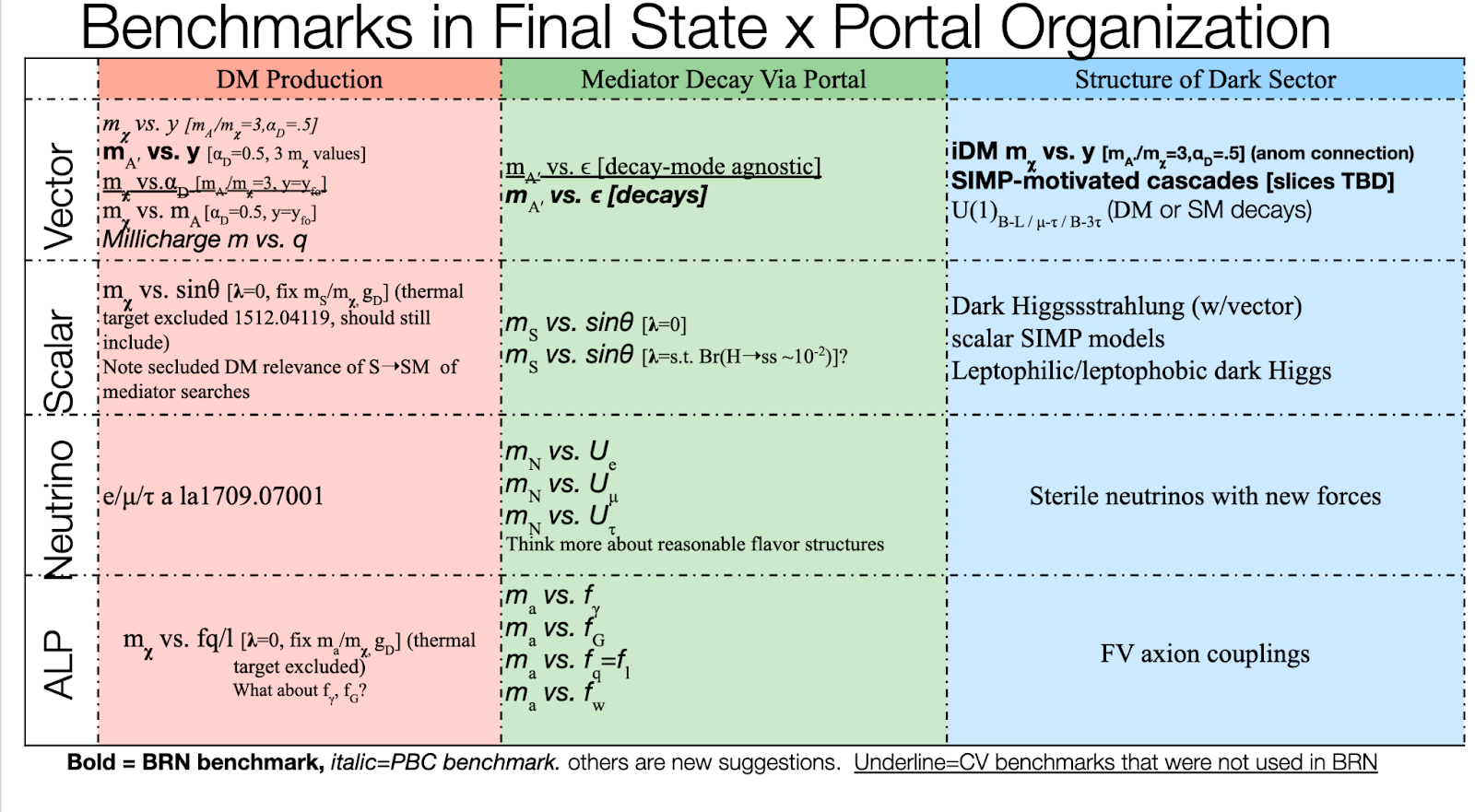 PBC: The Physics Beyond Colliders initiative at CERN
Krnjaic, Toro, ... Tsai, arXiv:2207.00597
11
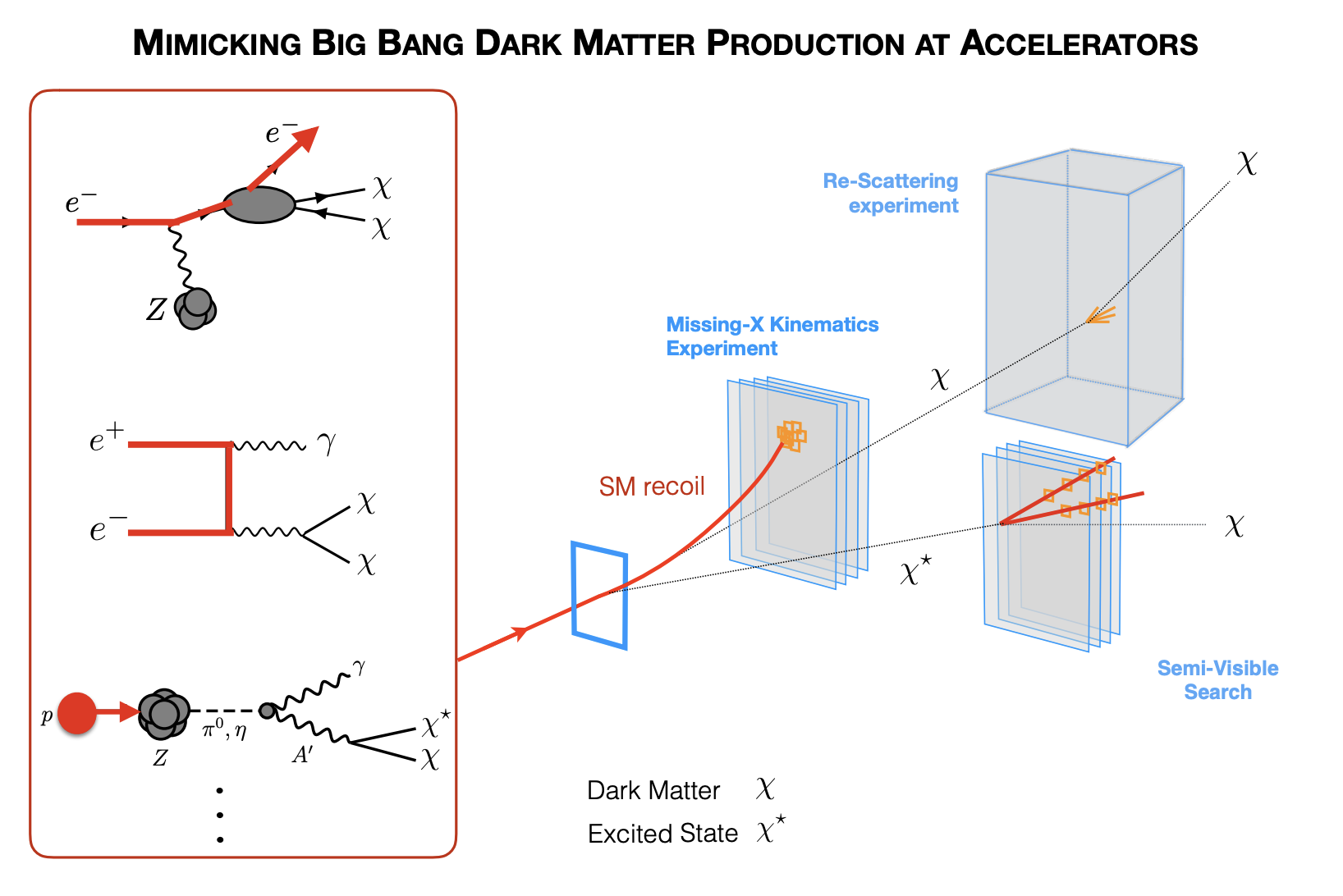 Krnjaic, Toro, et al, arXiv:2207.00597YT is charge of the millicharged section, if you have any questions/suggestions regarding that section, (e.g., BDX, see Smith’ talk tomorrow)
12
Overview of benchmark models
Interesting models include:

Deep Theoretical Motivations
Thermal Dark Matter
Explain Anomalies
Connect to Cosmological or Astrophysical Measurements
13
Portal Particles, Dark Matter, & Anomalies
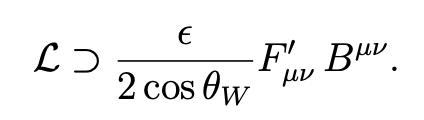 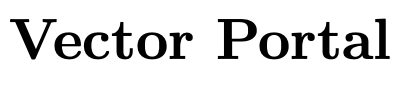 Massless dark photon can lead to millicharged particles
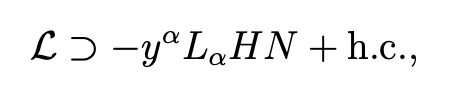 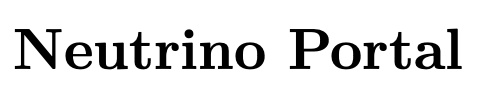 Other neutrino coupling to new particles interesting for anomalies
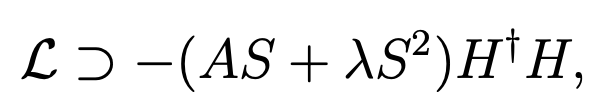 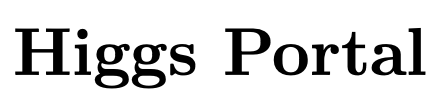 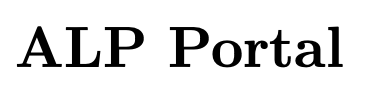 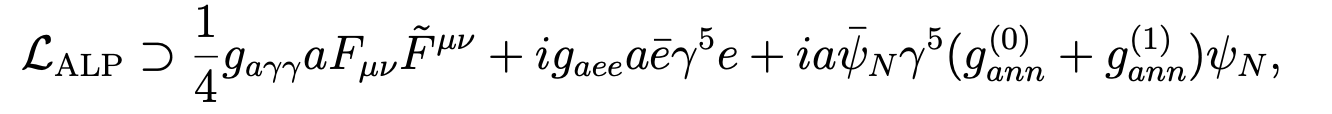 I will discuss cosmogenic ALP in large neutrino observatories
14
Vector Portal
Yu-Dai Tsai, UC Irvine, 22
15
Vector Portal: Dark Photon
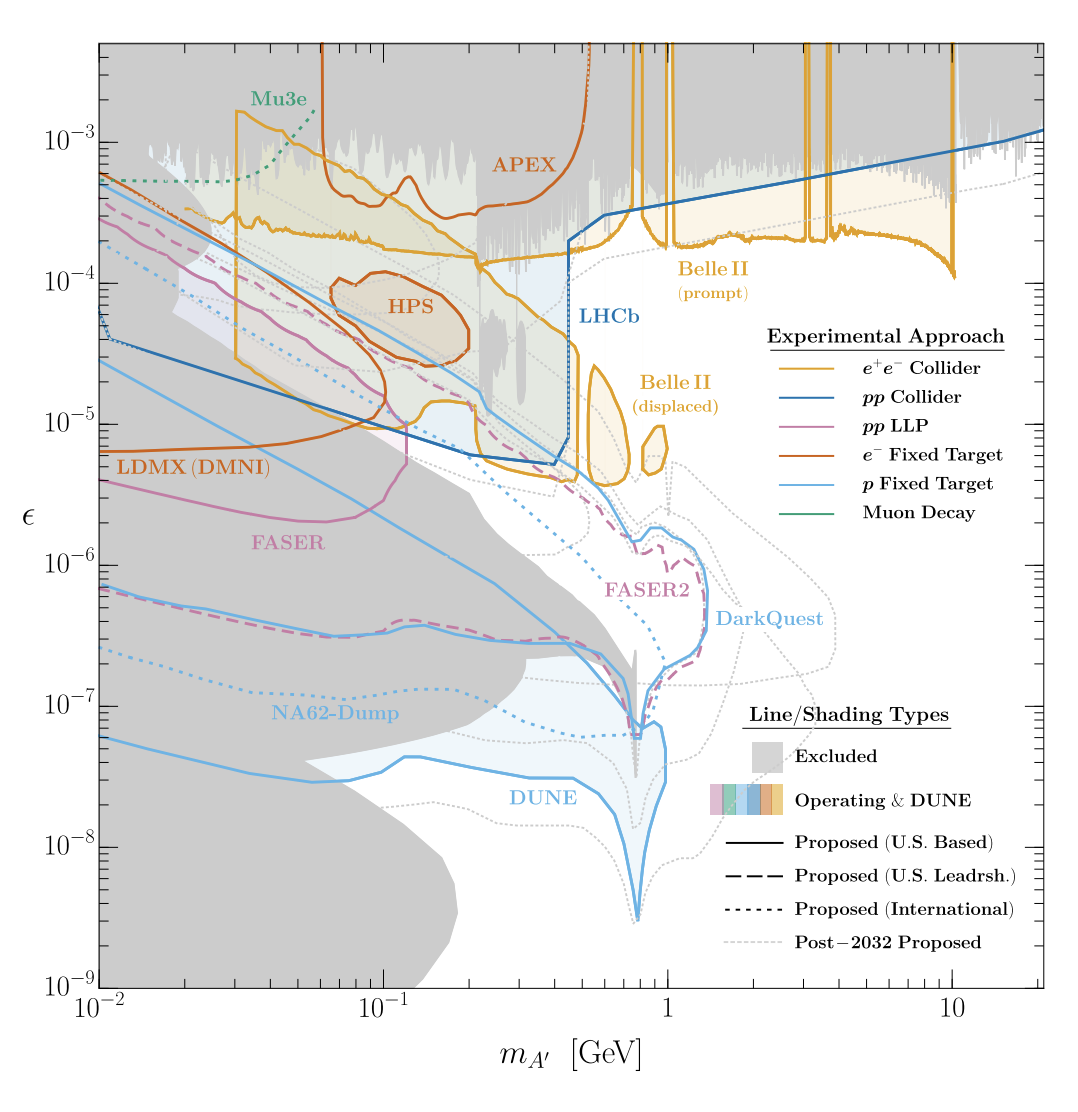 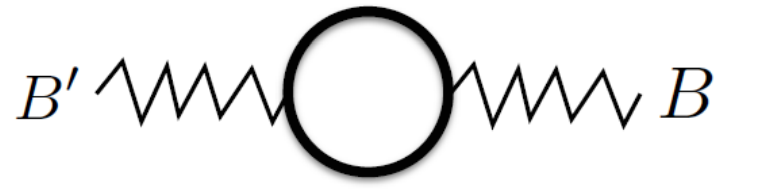 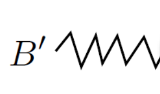 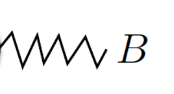 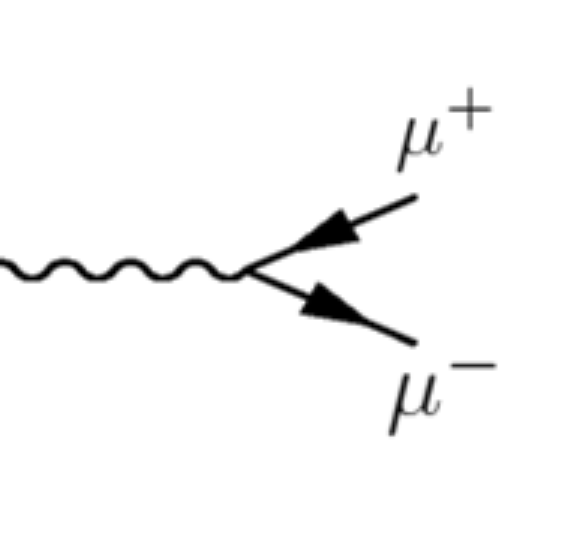 A’
Dark photon A’:
mass basis
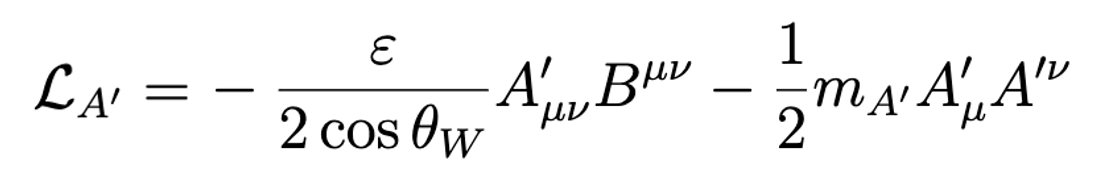 Batell, Blinov, Hearty, McGehee, 2207.06905
See also Tsai, deNiverville, Liu, 1908.07525, PRL 21, for the LongQuest projections & CHARM / NuCal Updates
16
Vector Portal Dark Matter
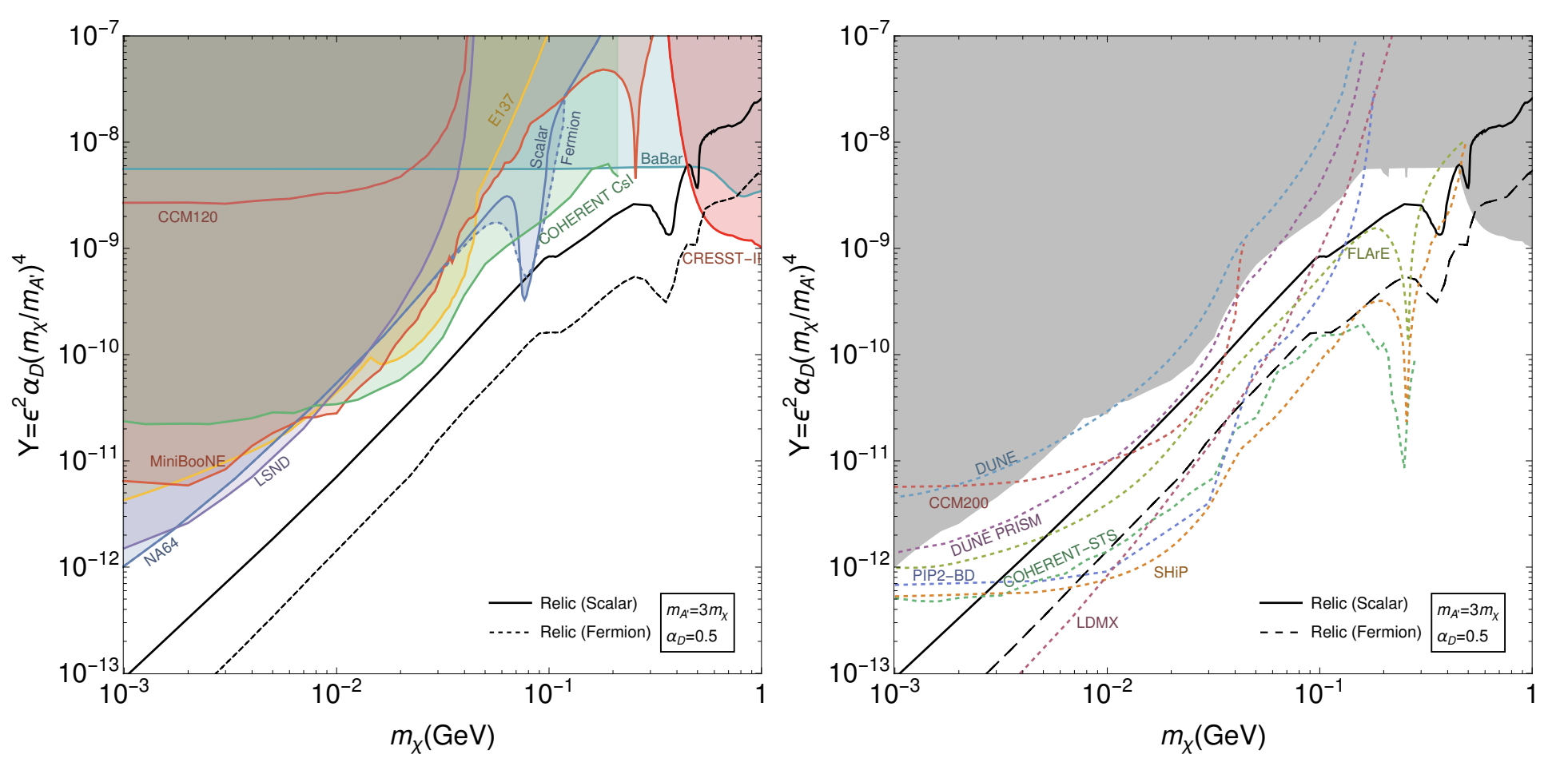 Batell et al, arXiv:2207.06898
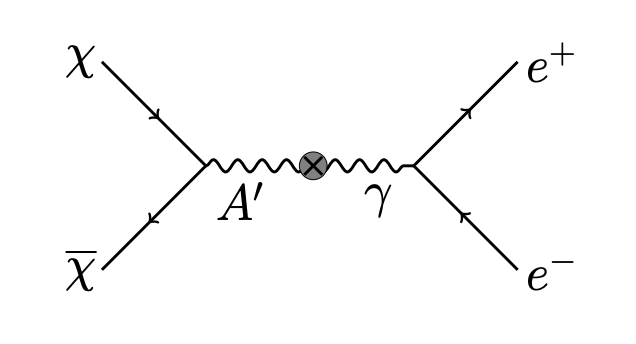 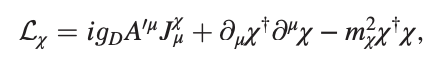 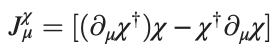 From Krnjaic
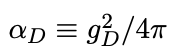 17
Inelastic Dark Matter& Muon g-2 explainer
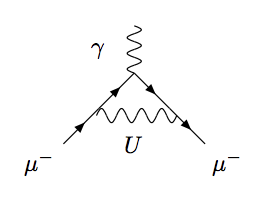 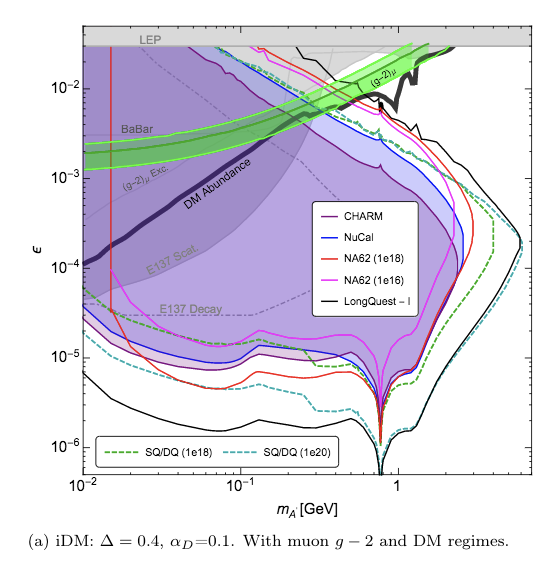 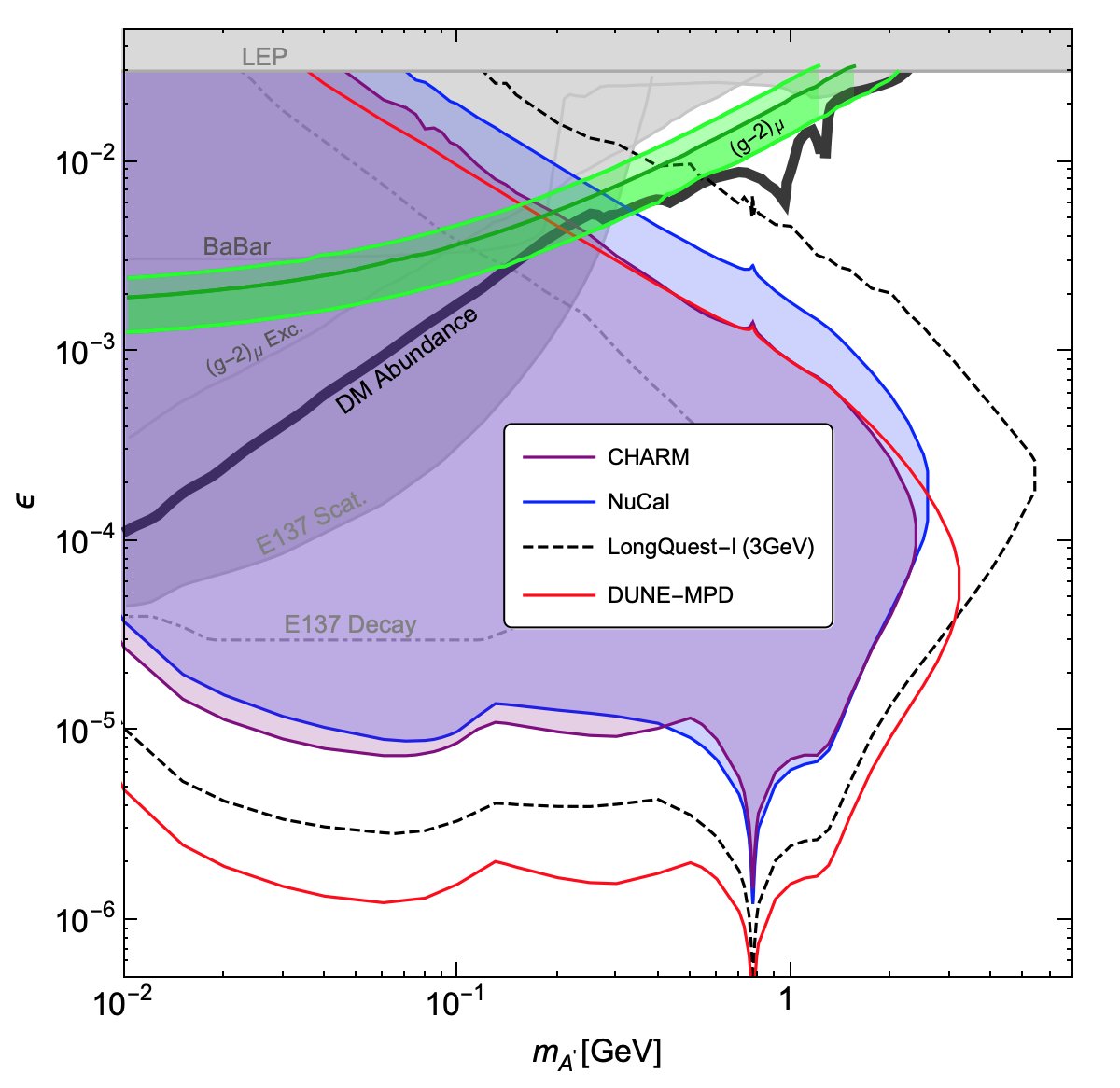 A’
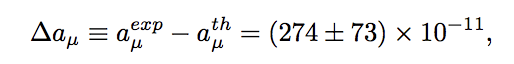 See, e.g., Fayet, 2007 (hep-ph/0702176)
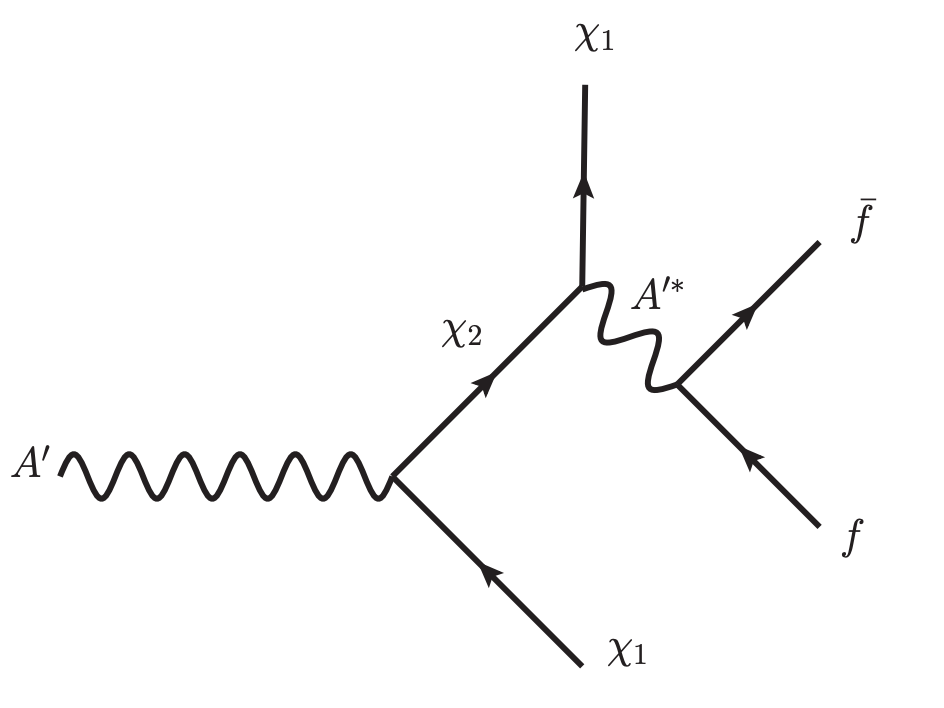 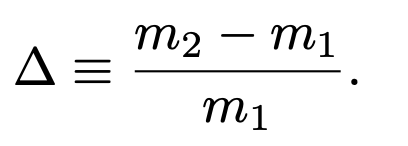 1908.07525
See also Mohlabeng PRD 20, arXiv:1902.05075
18
Millicharged Dark Sector
Yu-Dai Tsai, UC Irvine, 22
19
Motivations of Millicharged Particle & Dark Matter
Yu-Dai Tsai, UC Irvine, 22
20
Kinetic Mixing and Millicharge Phase
heavy exotic
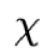 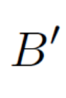 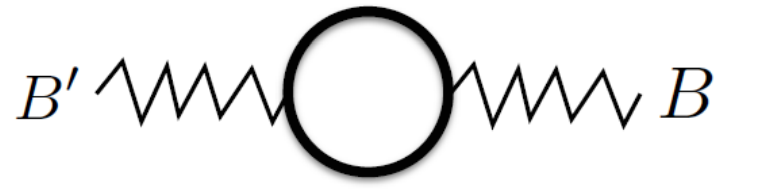 Coupled to new dark fermion χ
(SM: Standard Model)
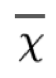 See, Holdom, 1985
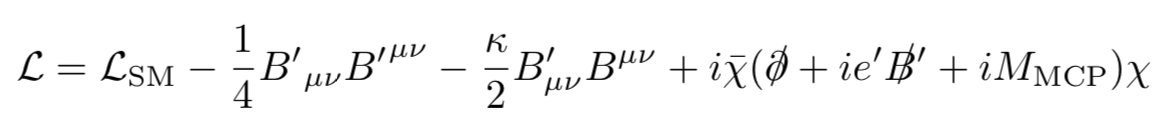 New fermion χ charged under new gauge boson B’.
Millicharged particle (MCP) can be a low-energy consequence of massless dark photon  (a new U(1) gauge boson) coupled to a new fermion (become MCP in a convenient basis.)
Yu-Dai Tsai, UC Irvine, 22
21
Millicharge Particles & Dark Matter
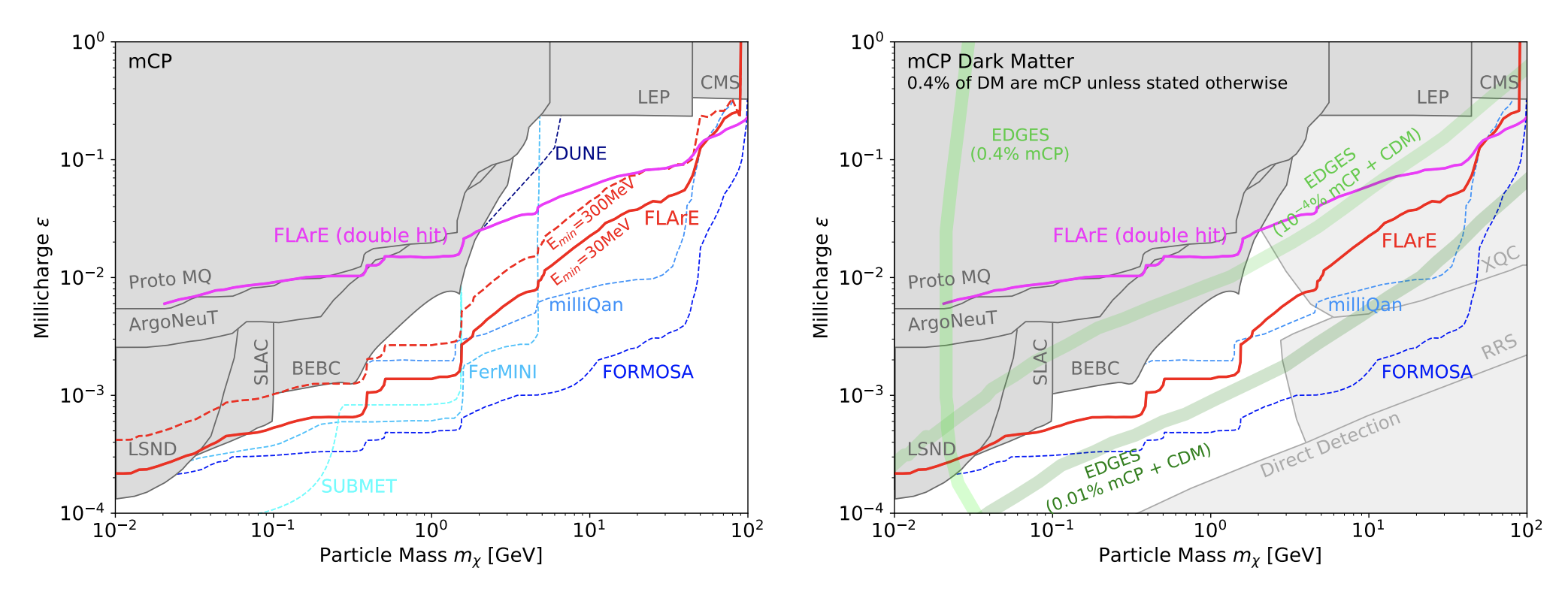 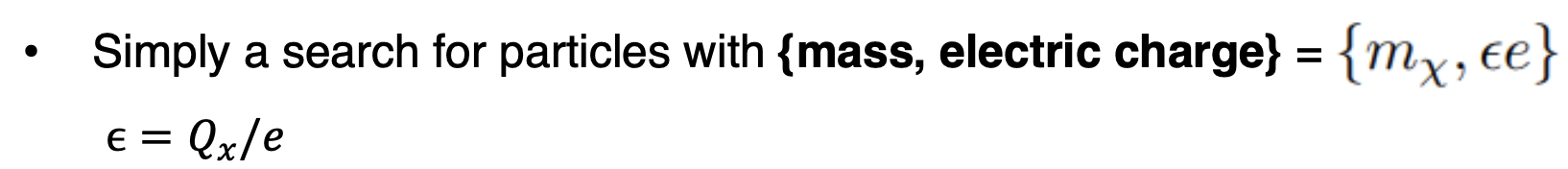 Probes include our works on Neutrino Experiments: Magill, Plestid, Pospelov, Tsai, arXiv:1806.03310, PRL19; Neutrino Observatories: Plestid, Takhistov, Tsai, et al, arXiv:2002.11732, PRD20; FORMOSA: Foroughi-Abari, Kling, Tsai, arXiv:2010.07941, PRD 21; FLArE: Kling, Kuo, Trojanowski, Tsai: arXiv:2205.09137
22
Dark Sector with other EM Form Factors
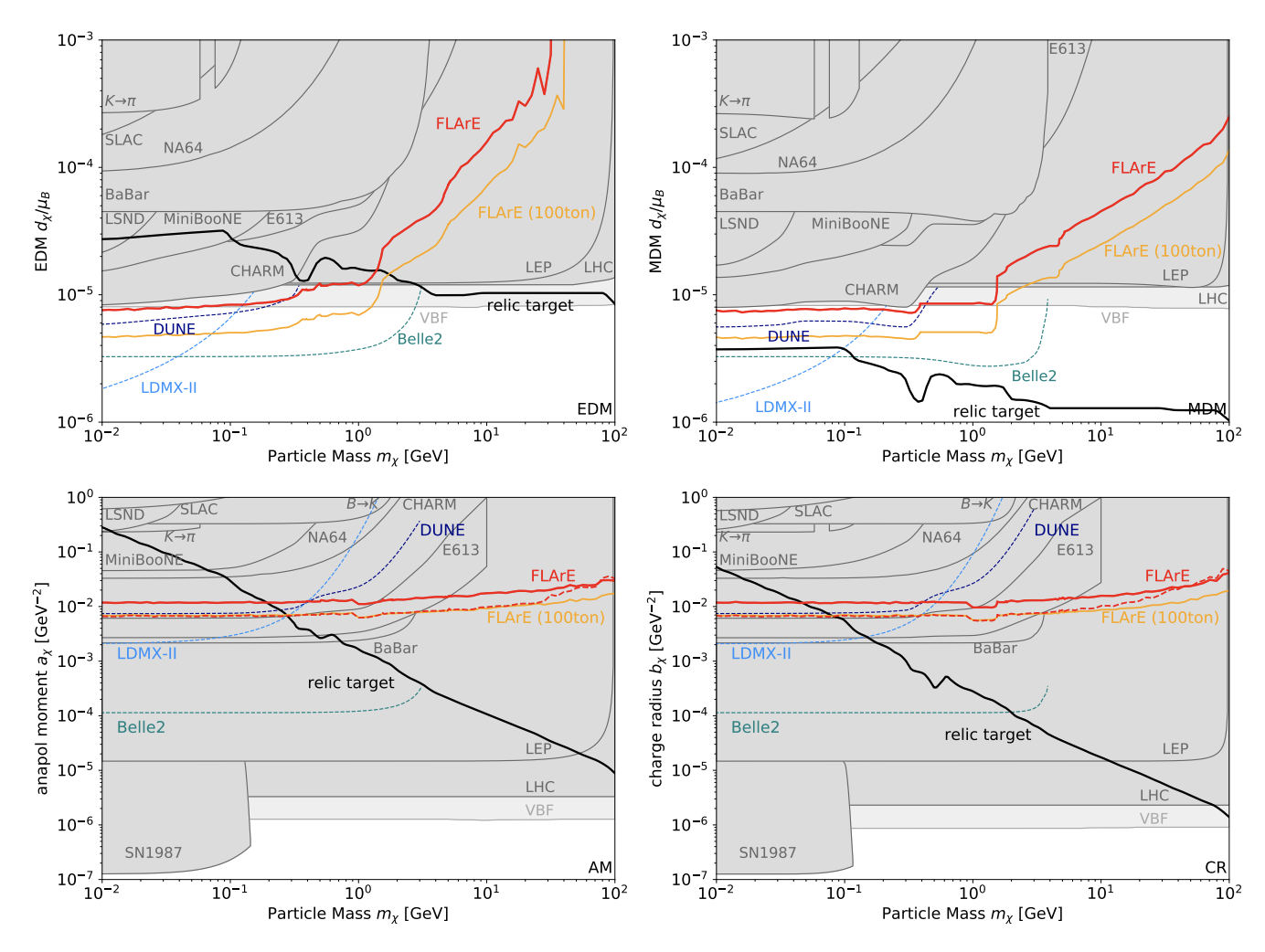 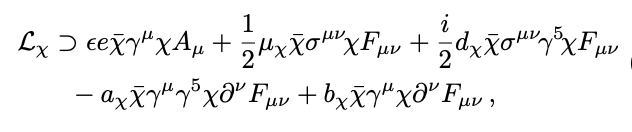 Kling, Kuo, Trojanowski, and Tsai,arXiv:2205.09137
23
Neutrino Portal
Yu-Dai Tsai, UC Irvine, 22
24
Heavy Neutral Lepton
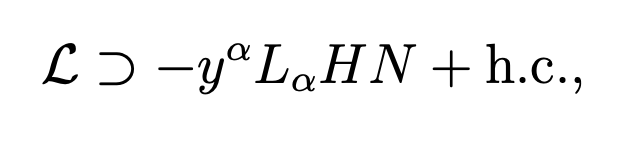 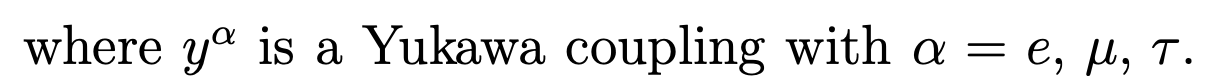 25
Heavy Neutral Lepton
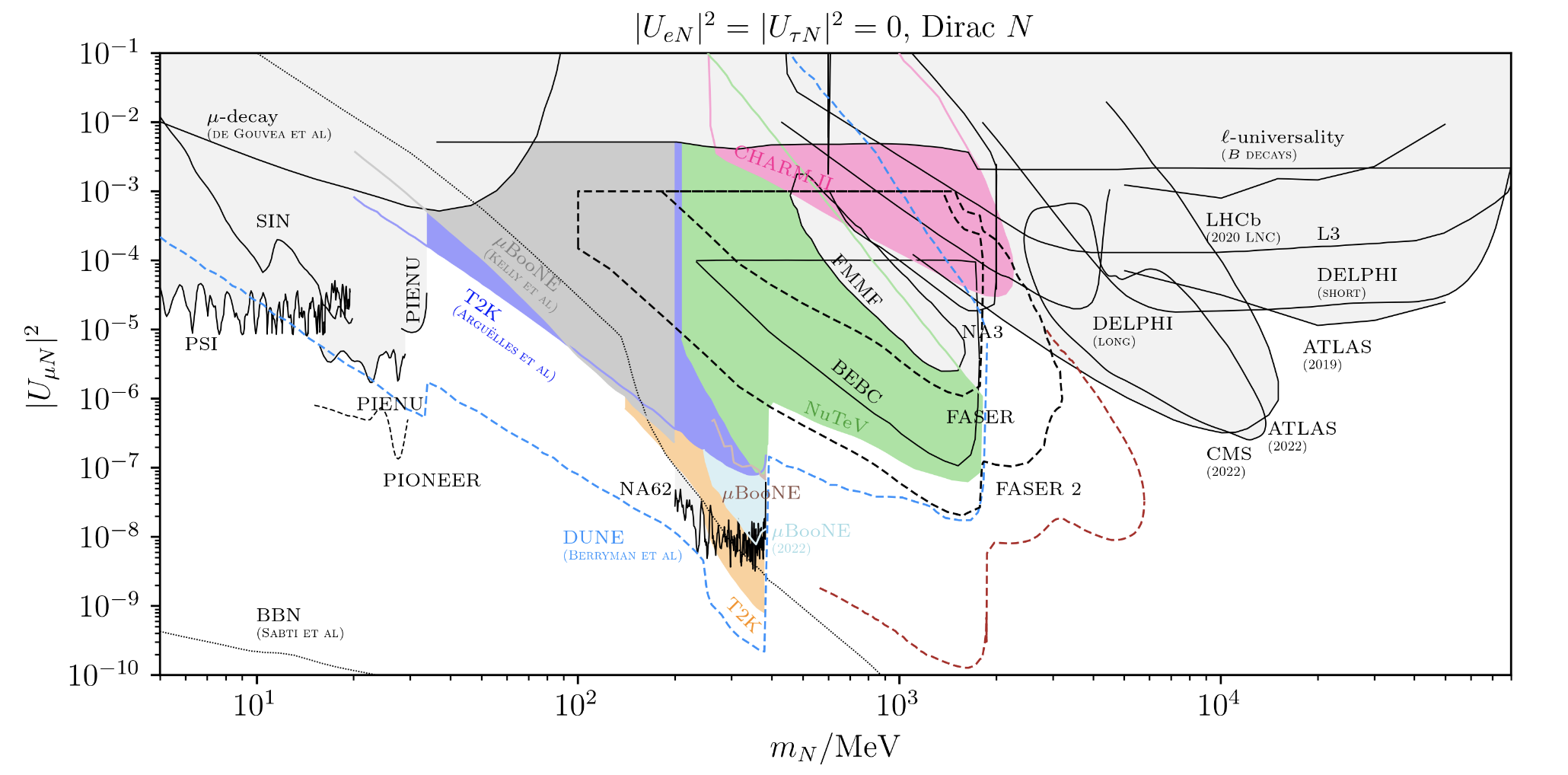 Batell et al, arXiv:2207.06898
26
Electron Collider Beam-Dump Searches for HNL
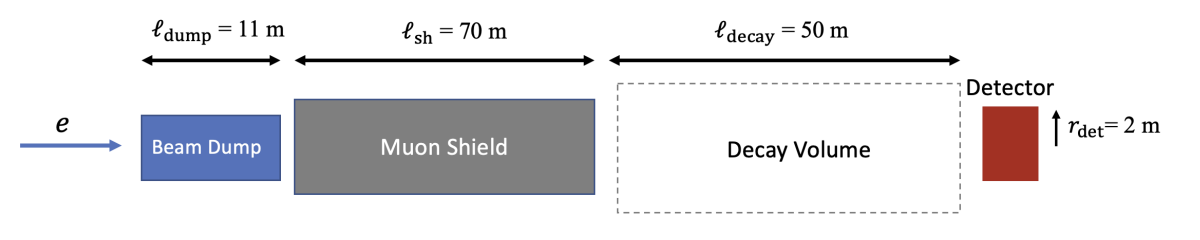 Can be designed for other e +e − colliders as ILC, C3 , CLIC, FCC-ee, and CEPC.
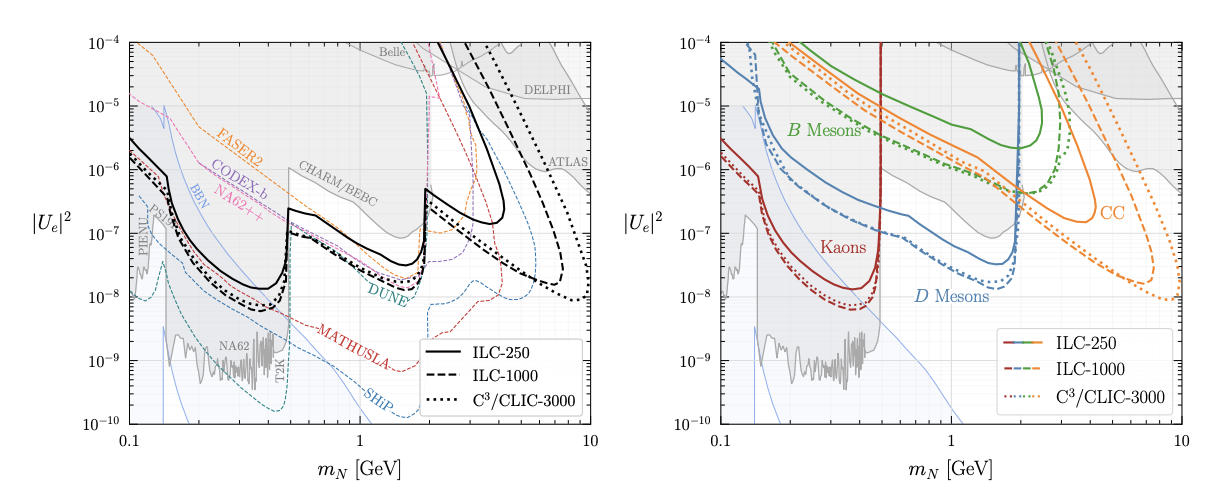 Giffin, Gori, Tsai, Tuckler, arXiv:2206.13745
Nojiri, Sakaki, Tobioka, Ueda, arXiv:2206.13523
27
Dipole Portal Heavy Neutral Lepton
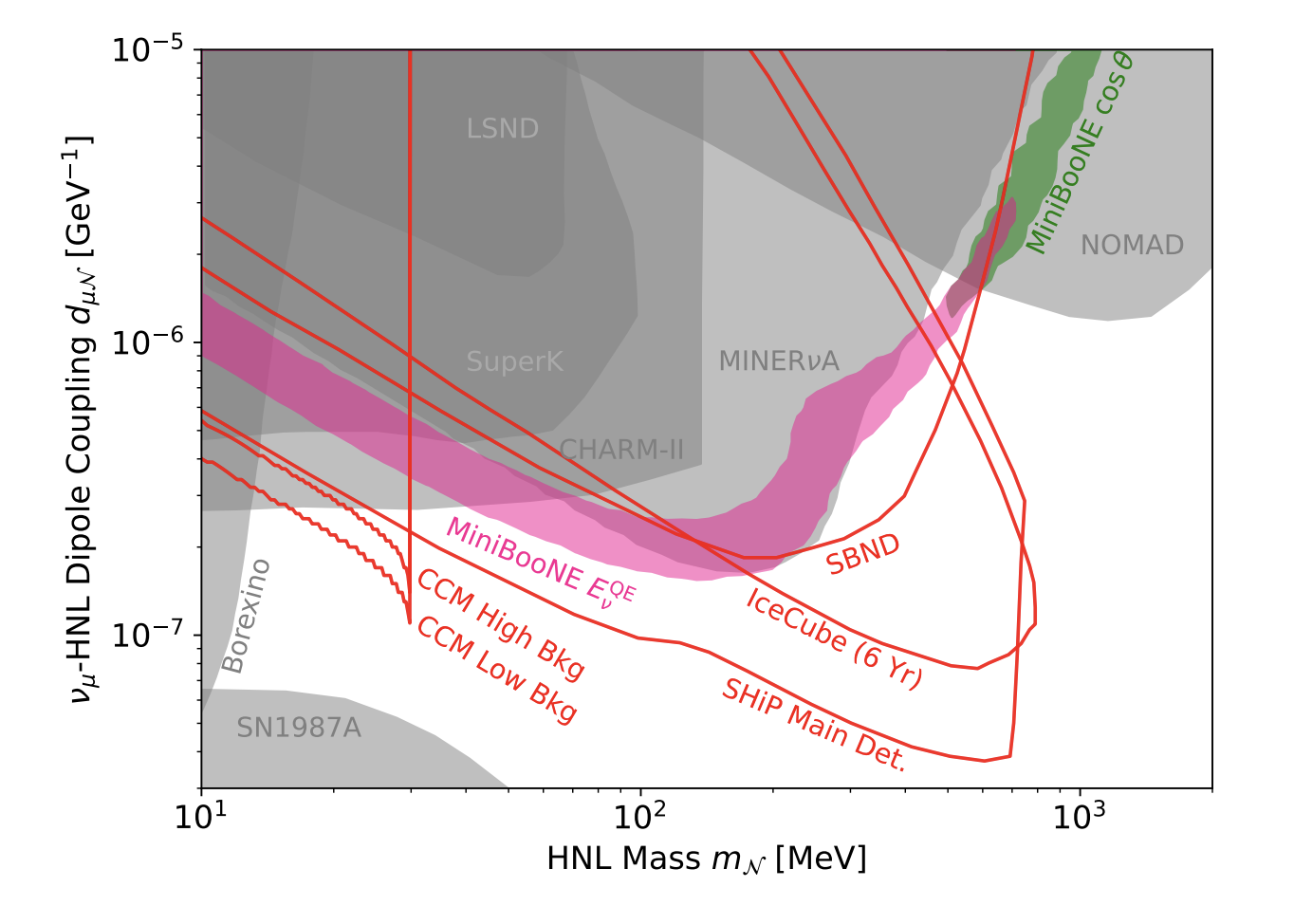 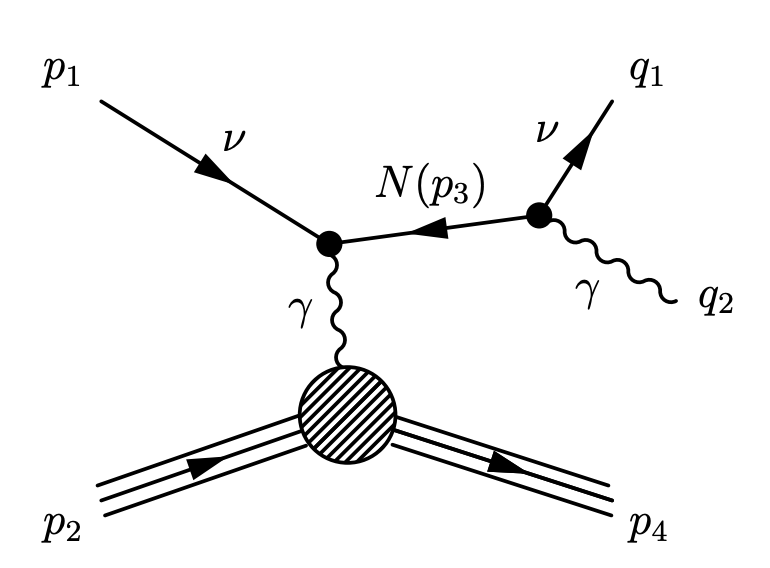 Magill, Plestid, Pospelov, Tsai,
PRD 18, arXiv:1803.03262
New Fig from Kamp; Ref: Batell, …, Tsai, arXiv:2207.06898;
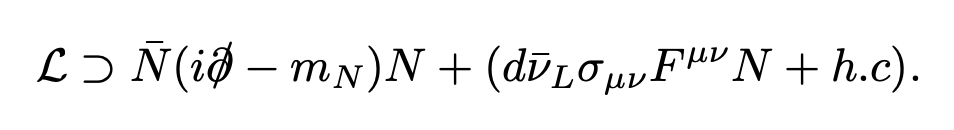 28
Searches in Large Neutrino Observatories
Yu-Dai Tsai, UC Irvine, 22
29
Millicharge Searches at Neutrino Observatories
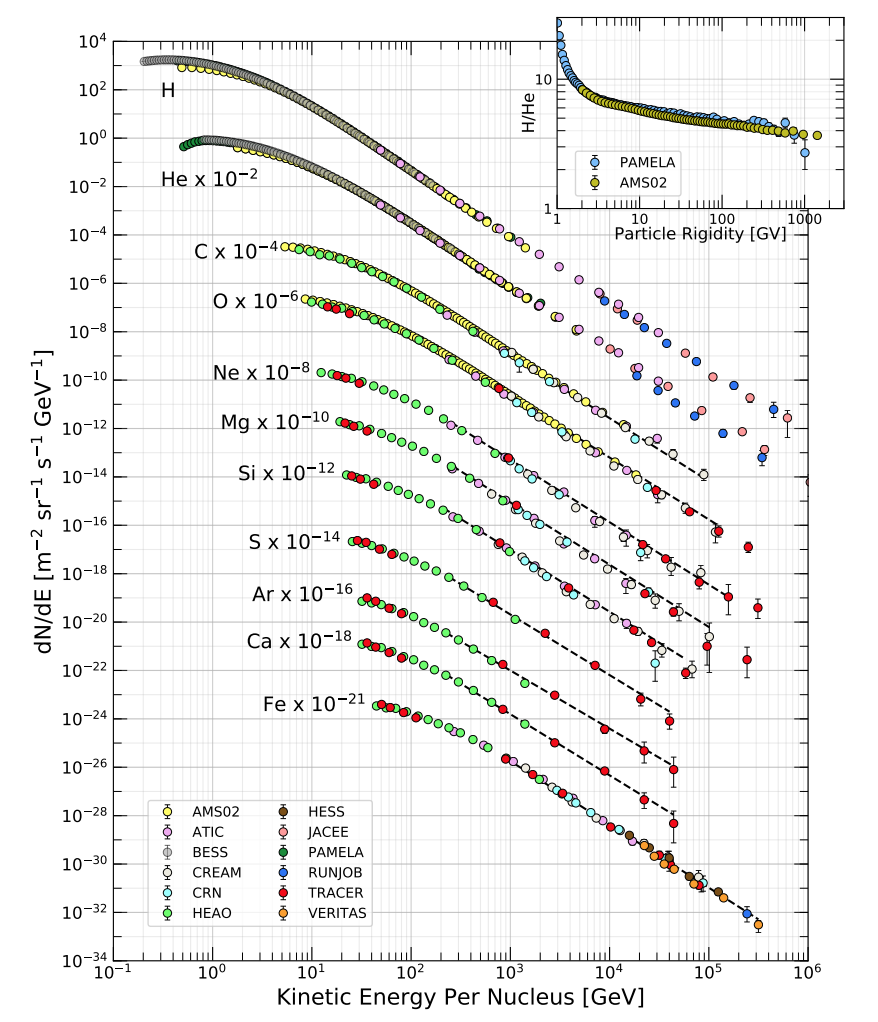 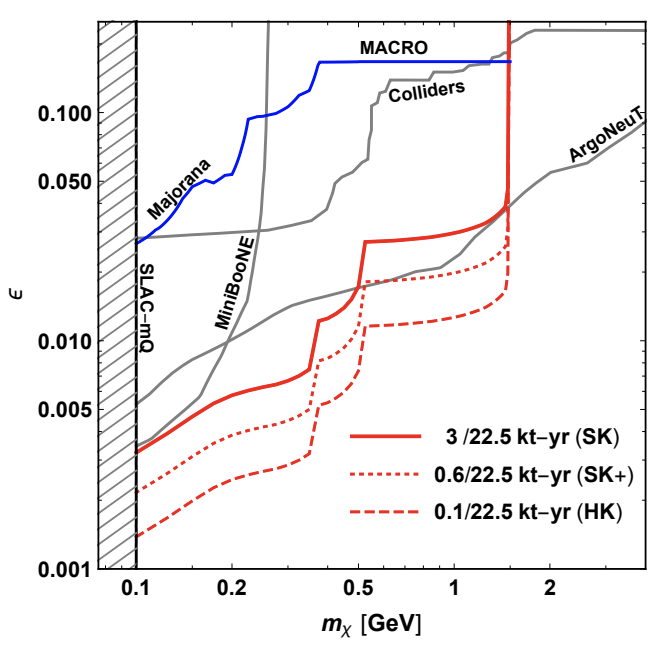 by Chantelauze, Staffi, and Bret
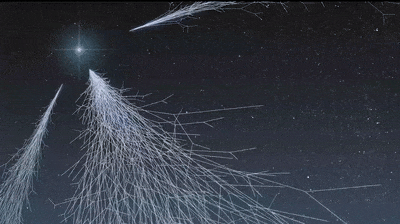 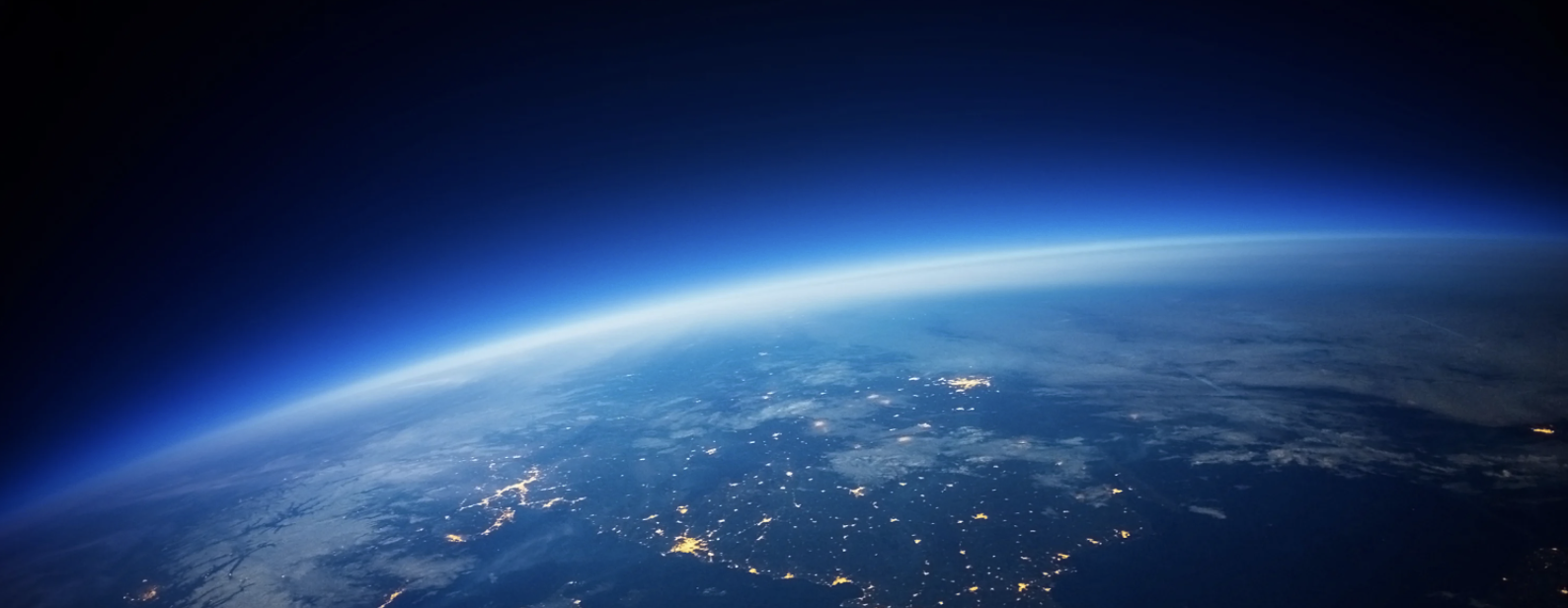 https://www.futurelearn.com/info/courses/learn-about-weather/0/steps/39415
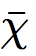 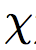 arXiv:2002.11732
 (Plestid, Takhistov, Tsai, Bringmann, Kusenko, Pospelov, PRD 20)
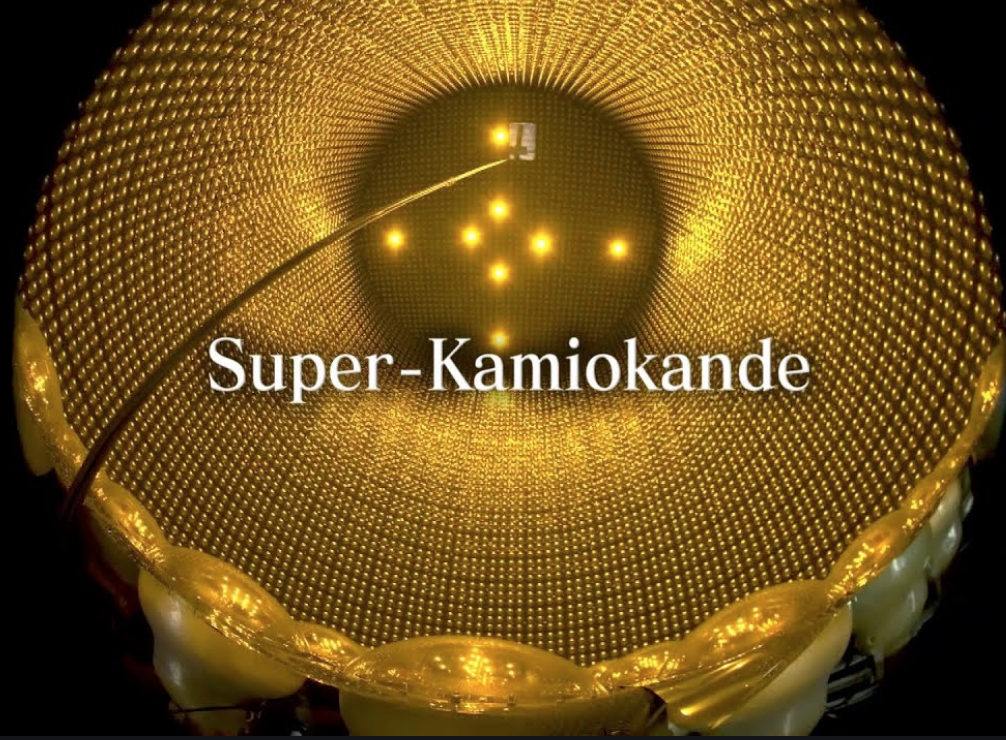 PDG, RPP, 2019
Super-K,
http://www-sk.icrr.u-tokyo.ac.jp/sk/index-e.html
1111.5031, Super-K Collaboration, PRD12
30
Supernova Relic Neutrino Search at Super-K
Cosmogenic Axion-Like Particles (ALP) at Neutrino Observatories
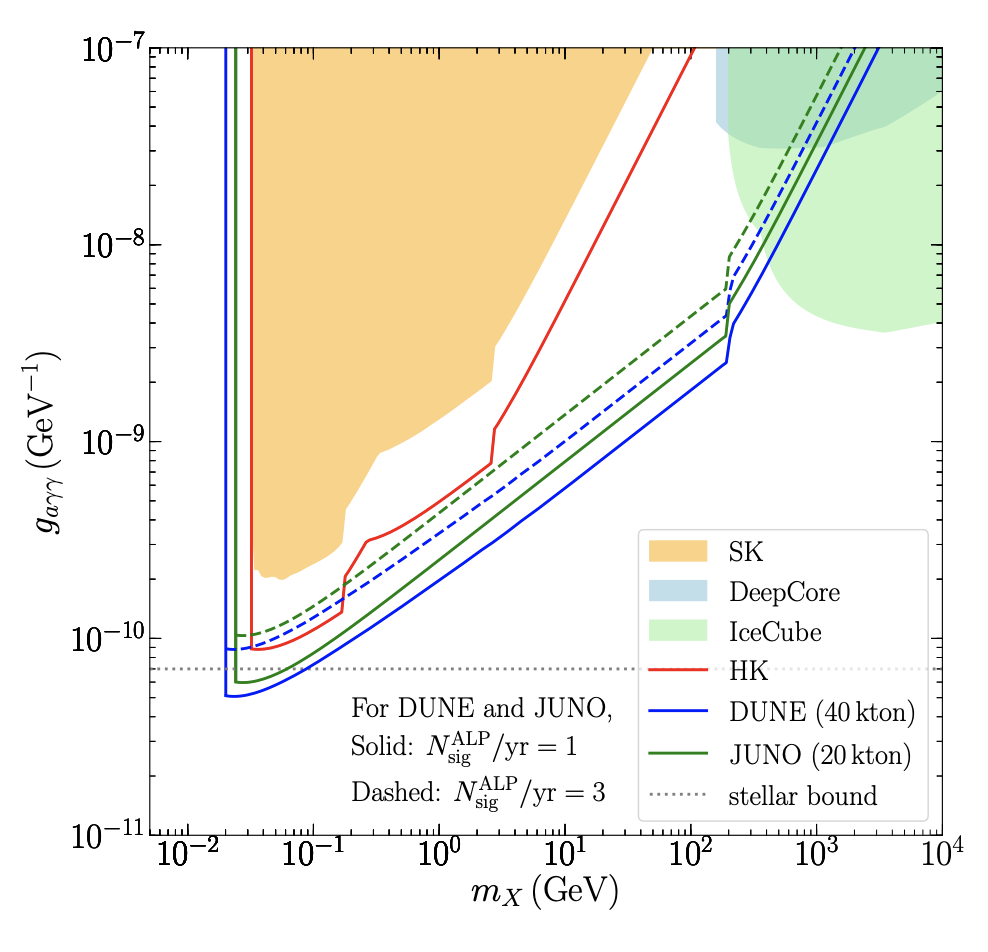 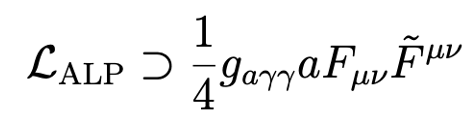 Cui, Kuo, Pradler, and Tsai, arXiv:2207.13107
31
Interesting models include
Deep Theoretical Motivations
Thermal Dark Matter
Explain Anomalies
Connect to Cosmological or Astrophysical Measurements
Yu-Dai Tsai, UC Irvine, 22
32
Summary & Outlook
Intensity searches provide strong probes of rich dark sector motivated by dark matter and experimental anomalies 
One of the main efforts for our community in the next 5 to 10 years.
Explore other models with other theory motivations & beyond the simplified models: connecting to string theory, grand unification theory, etc.
Models with also signatures in cosmological measurements, direct detection, and astrophysical observations, are prime targets for the future
Yu-Dai Tsai, UC Irvine, 22
33
Higgs & ALP Portal:Both have very interesting dark matter phenomenology; only show minimal models here
Yu-Dai Tsai, UC Irvine, 22
34
Higgs Portal
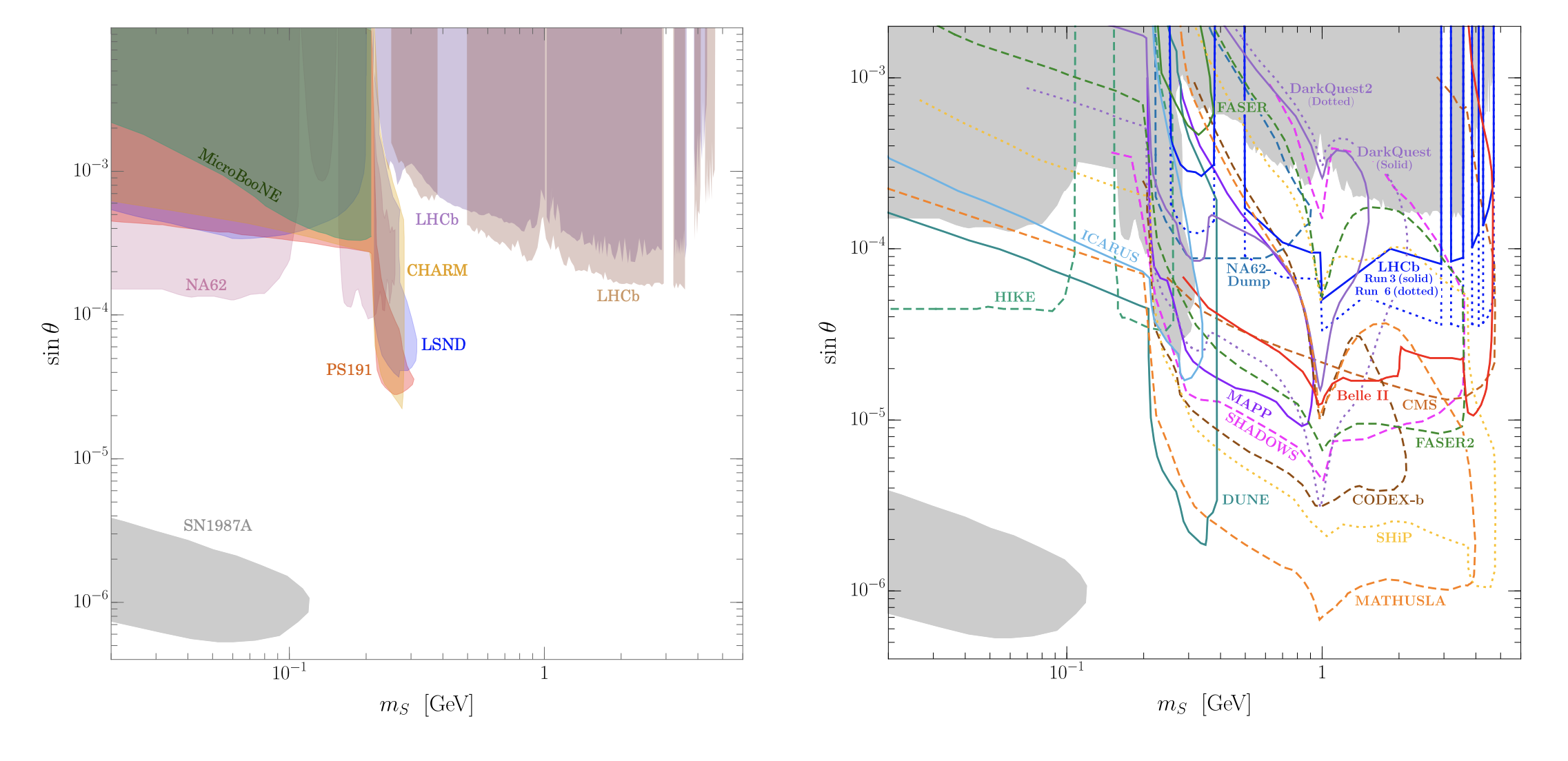 Batell et al, arXiv:2207.06898
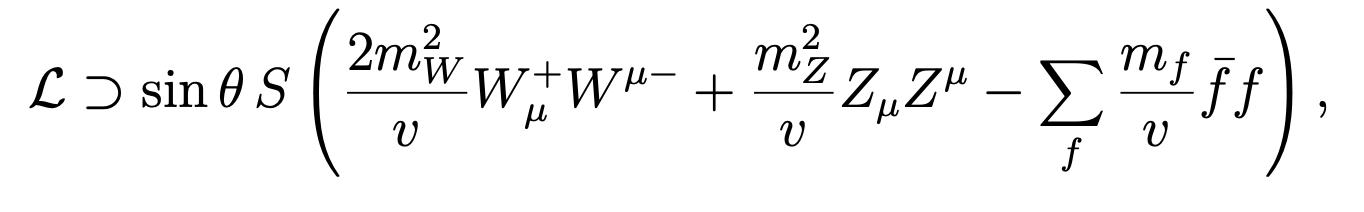 35
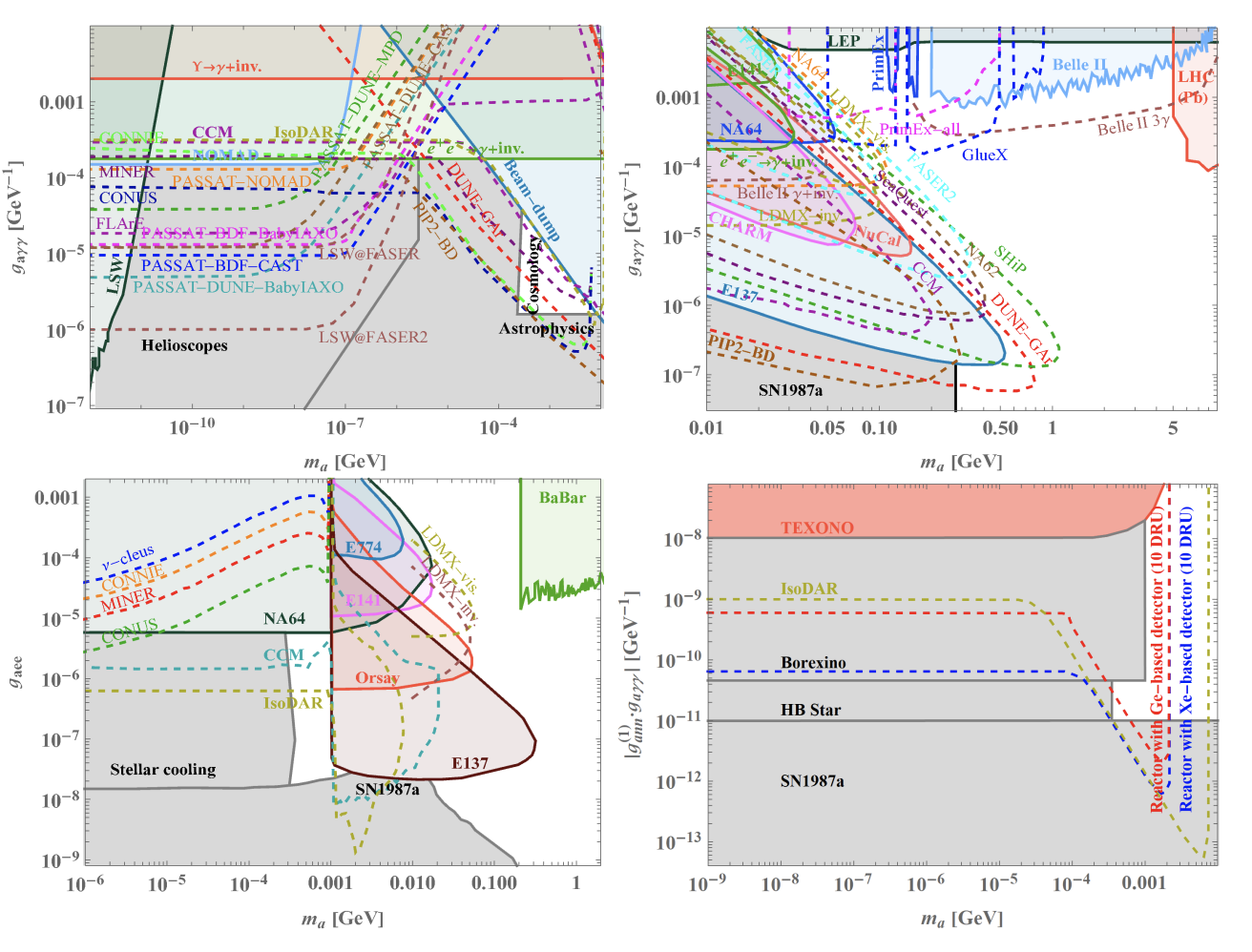 ALP Portal
Batell et al, arXiv:2207.06898
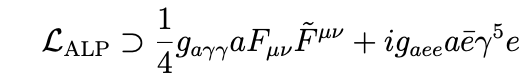 + …
36
Thank you!
Yu-Dai Tsai, UC Irvine, 22
37